God makes you differentTo Make A DifferenceThe first five major stories of Moses
[Speaker Notes: Who has made the biggest difference in your life? (top 5)
All shared the same two characteristics:
Something in common / (2) Very different than you
Me: Sara / Elders / Wayne
World: different like me or think like me
But then we have the same wars with different perpatrators
Real difference is by someone God makes differently]
MONDAY: BIRTH OF MOSESExodus 1-2
[Speaker Notes: Charleton Heston / Mariah Carey & Whitney Houston – when you believe

Jewish baby sent to the nile and picked up by Pharoah’s daughter
Grows up in pharaoh’s court  / he doesn’t fit anywhere – sees his people]
After Moses had grown up, he went out to his own people . . . He saw an Egyptian beating a Hebrew . . . he killed the Egyptian 		(Exodus 2:11-12)
“Who made you ruler and judge over us? Are you thinking of killing me . . . When Pharaoh heard of this, he tried to kill Moses, but Moses fled to Midian (v14-15)
[Speaker Notes: And then runs to midian where he becomes a shepherd
Marries a black woman named Zipporah / 40 years just gets by

So jewish / Egyptian / midianite
Here is what is different / changes the world but how?]
Moses’ difference is what God uses to make an eternal difference
[Speaker Notes: The way you feel different is what God is doing!!!

World: Be different as long as you think just like me
Hate culture

World thinks change comes from people who fit in – NOPE
So this idea of – you aren’t my color, so you can’t help solve
WRONG – that’s who God always uses

Dr King – white washed, uncle tom, other
Whites – liberal, brain washed, traitor to uncle sam

Made different to make a true difference]
TUESDAY: THE BURNING BUSHExodus 3-4
[Speaker Notes: After failing to cause change, being rejected, years of wandering and confusion
THEN GOD SHOWS UP]
I have seen the way the Egyptians are oppressing them. . .I am sending you to Pharaoh to bring my people the Israelites out of Egypt.”	(3:9-10)
God didn’t use Moses until he had three ingredients: pain, power, & feeling purposeless
[Speaker Notes: Not what the world says: 
Failure and fed up are a part of greatness

Ministry, marriage, parenting, community, workplace

Once moses sees he can’t do it
THAT PEOPLE CAN’t DO IT
Then he says – I’m ready to use you

Place of wandering and feeling insignificant
DESERT PLACE OF TRANSFORMATION
Divorce, organizational change,]
WEDNESDAY: THE TEN PLAGUESExodus 6:28-11:10
[Speaker Notes: Different: what I escaped I’m supposed to confront
AFTER BURNING BUSH – NOT BEFORE]
Then the LORD said to Moses, “Go to Pharaoh and say to him, ‘This is what the LORD says: Let my people go, so that they may worship me.  (Exodus 8:1)
[Speaker Notes: CALLED TO GO BACK TO FREE OTHERS
Focus/Goal isn’t defeat of pharaoh, its worship of God

OPPOSITE]
God calls Moses to confront the very placehe had failed and escaped from
[Speaker Notes: After the burning bush
Your greatest purpose is often where you had the greatest pain]
THURSDAY: THE PASSOVERExodus 12:1-42
[Speaker Notes: Different in today - look]
The LORD said to Moses . . . “Tell the whole community of Israel that . . . each man is to take a lamb for his family, one for each household.    	(12:1-3)
[Speaker Notes: Man forgets he is in God’s image
Man pursues the physical first
Man rejects his partnership with God (spiritual)

God’s response – story we are in right now]
The blood [of the lamb] will be a sign for you . . .  when I see the blood, I will pass over you. No destructive plague will touch you when I strike Egypt.   	(12:13)
[Speaker Notes: You need forgiveness – you deserve death / condemnation

Until you settle that with God
Your justice will only create more injustice]
God required Moses to lead those who were wronged in recognizing their own need for forgiveness
[Speaker Notes: No real change or justice without it]
FRIDAY: CROSSING THE RED SEAExodus 13:17 - 14:31
Moses stretched out his hand . . . The Egyptians were fleeing toward it, and the LORD swept them into the sea.  	(14:27)
[Speaker Notes: God is the hero
Not republicans, democrats, old, young, black or white
DIFFERENT]
Moses gives his entire life so Godcan be known as the real hero and deliverer!
[Speaker Notes: Didn’t fit in
Finished trying his way
Confronted what he ran from
Needed justice but needed forgiveness
God is the only hero (what if no one knows but God)

THIS WAS MOSES – THIS IS JESUS – AND US]
Your attitude should be the same as that of Christ Jesus: Who, being in very nature God, did not consider equality with God something to be grasped  		:(Phil 2:5-6)
[Speaker Notes: Took his success – used it to serve]
but made himself nothing, taking the very nature of a servant, being made in human likeness. And being found in the appearance as a man humbled himself…	(Phil. 2:7-8 )
[Speaker Notes: Embraced instead of escaped from man’s failure and pain

If you escape your spouses pain – instead of embrace the healing for it – marriage will never get better]
and became obedient to death - even death on a cross! Therefore God exalted Him to the highest place . . . 								(Phil. 2:9)
[Speaker Notes: Went throught the confusion and wandering of the Cross

AND CHANGED EVERYTHING FOR ETERNITY]
God will truly change thingswhen I am willing to be truly changed.
Your failure or painWill you surrender it to Godand believe it can be part of your purpose?
[Speaker Notes: God uses pain for greatest purpose

DIFFERENT – PAIN ?FAILURE IS CONDEMNATION
NOT IN GOD]
Your success or powerHave you surrendered it to Godand will you use it to serve others?
[Speaker Notes: Different –success is for me
Success is so I can escape
I sacrificed for success so I don’t have to deal with things
They should work hard like me

God is opposite – your sacrifice/success is for others]
Your wandering & confusionWill you surrender your need for answers and meet with the real God in a holy way?
[Speaker Notes: God uses your place of wandering to become a wonder

DIFFERENT = have to know everything now
NOT SPIRITUAL TO HAVE DOUBTS, QUESTIONS, LAMENTS]
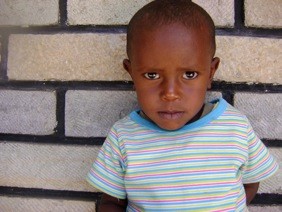 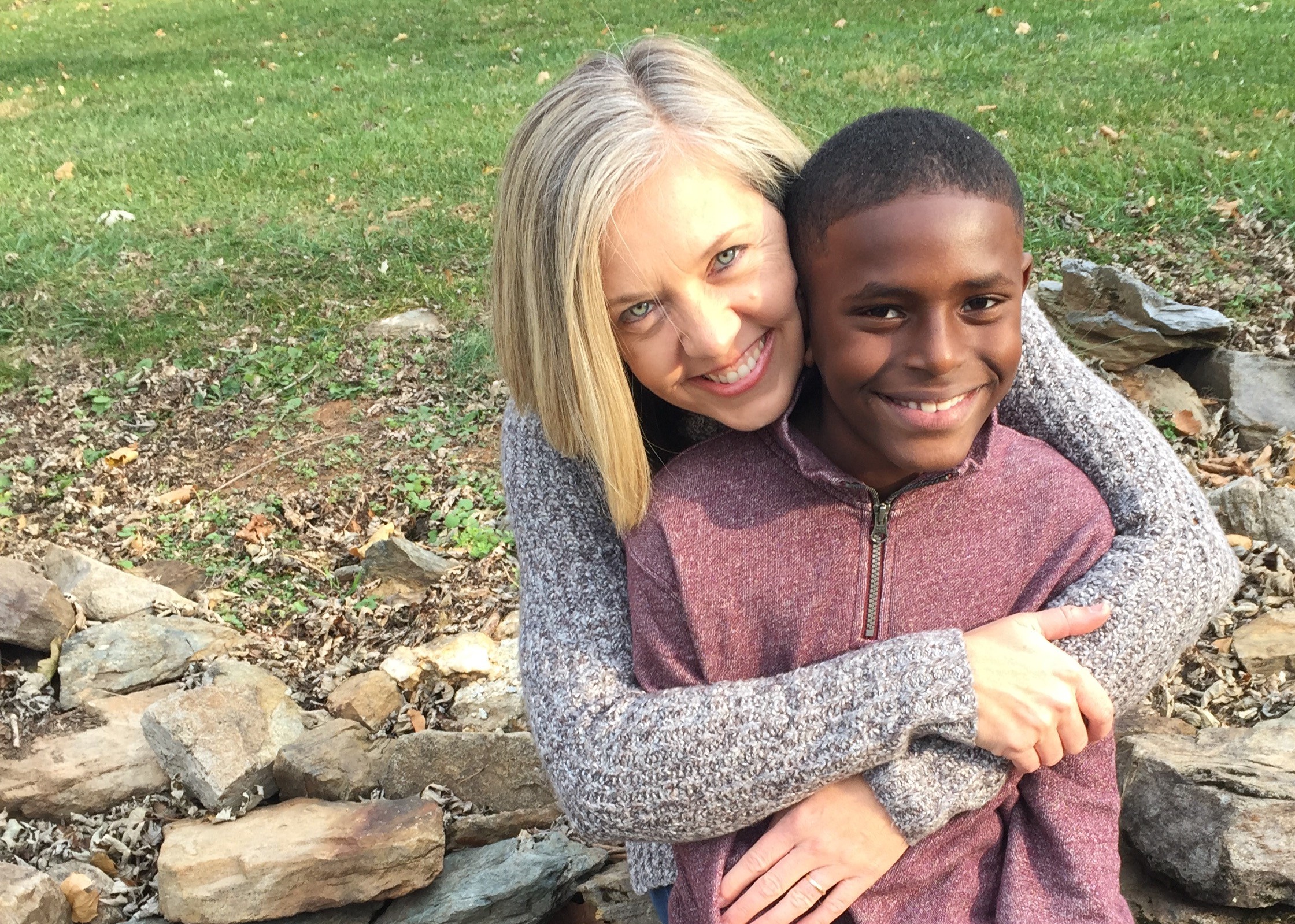 [Speaker Notes: Sign and a wonder / make people wonder
Feel the resistance to different
Maybe single parent, mixed, old, young]